PIA 2501
DEVELOPMENT POLICY AND MANAGEMENT

WEEK  FOUR
Week Four
Development Policy and Management
Empire and Beyond


John Toland, Historian and Journalist, 
World War II Specialist, (1912-2004)
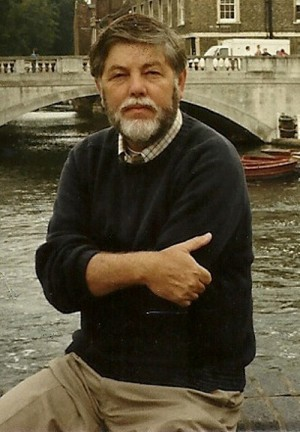 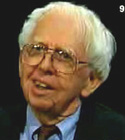 The Rising Sun-The Decline and Fall of the Japanese Empire
Discussion
Norman Rush, “Alone in Africa”

Norman Rush, “Near Pala”

Toland, Excerpts 
 from The Rising Sun
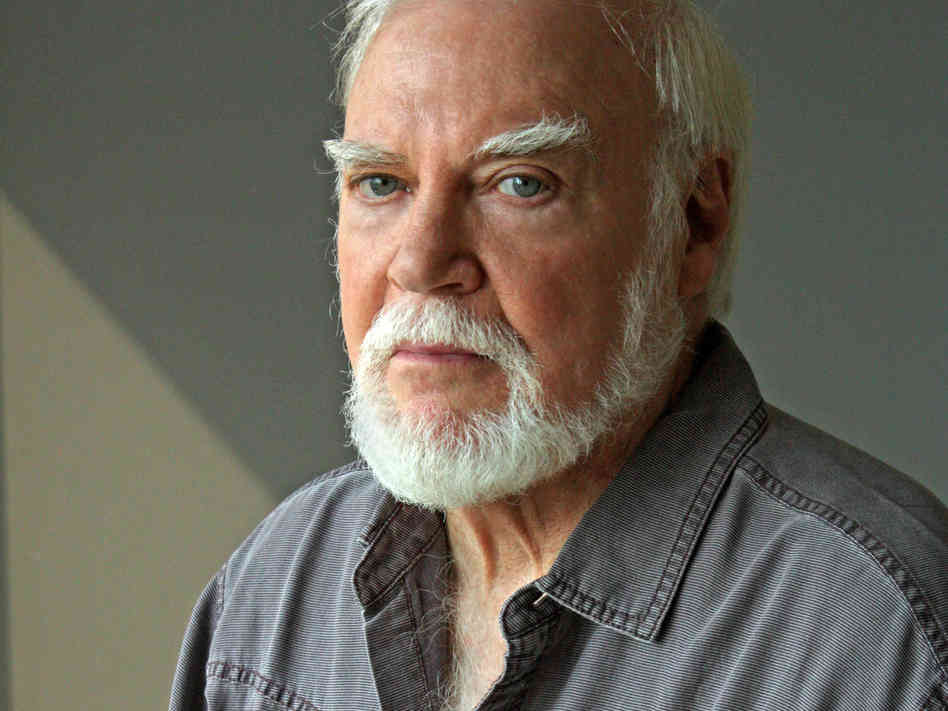 Overview of Themes
I.  Review and the Mispolarity  Problem

II.  Dependency Theory 

III. Development Administration Assumptions (Prior  to 1970)

IV. Problems with Development Administration 

V. Development Theory Revised: (1975-1983)

VI. Development Dilemmas: Donor Fatigue and Internal Capacity Limitations

VII. Structural Adjustment
Critiques of Modernization-Review of Arguments
Incorrect view of Subsistence Society

Ecology argument- balance vs. imbalance

Psychological Dependence
Prospero and Caliban- The Psychology of Depedence
Franz Fanon, Black Skin, White Mask
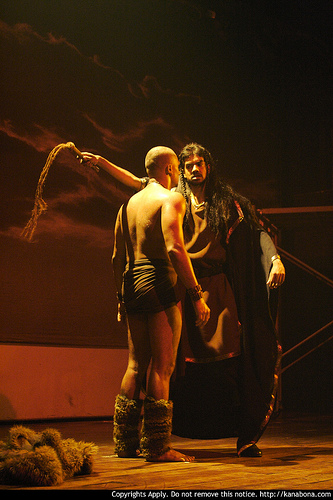 Critiques of Modernization Theory
Colonial Underdevelopment Argument

	Traditionalism: Dichotomy or misplaced polarity (Gusfield)
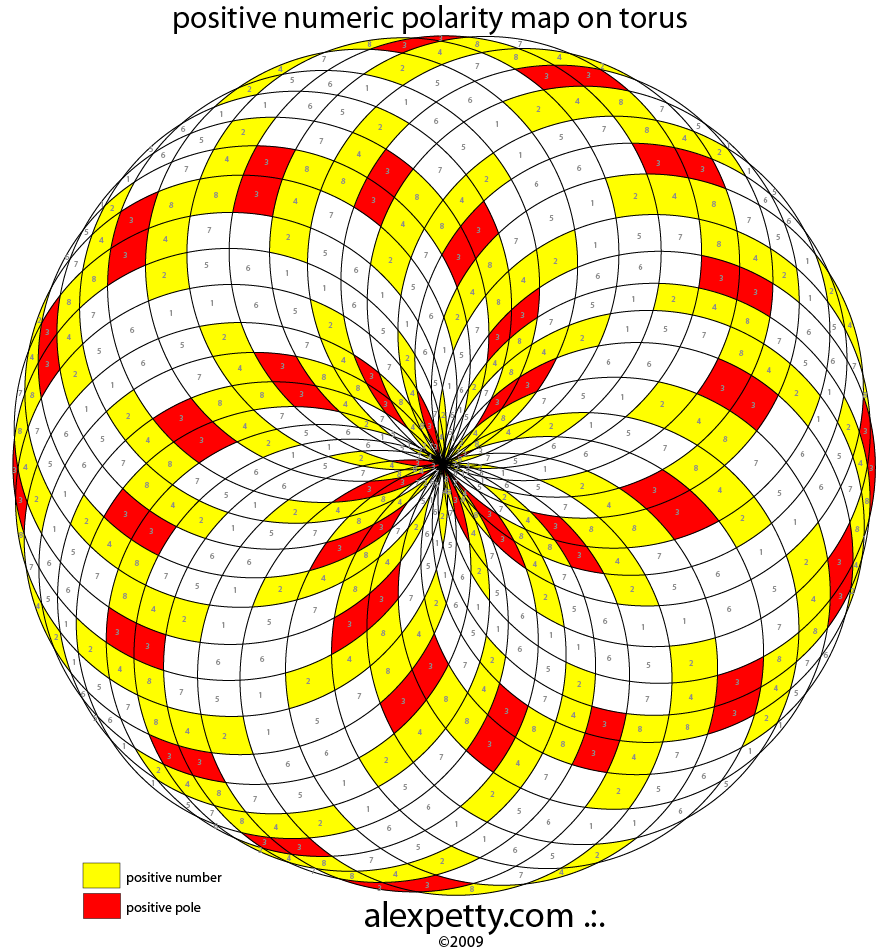 Traditionalism: Dichotomy or misplaced polarity (Gusfield)

‘Mirror, mirror, on the wall’ (Gusfield Critique)

Co-existence in Saudi Arabia and Japan
Modernization of Tradition in Swaziland
Secularization of tradition in Mexico
The gusfield critique
The Argument Continued
I. Dependency Theory
Critiques of Modernization Theory
Interpretations of Underdevelopment and “Third Worldism”  

Underdevelopment theorists critiqued Modernization Theory: 

Modernization theory had its origins in Colonial ideology and the anthropological ideas that supported it.
He was born in 1932 and is an academic and development practitioner

	Equity  not Growth

	Advocate of the
	“participatory“
	approach to 
	development
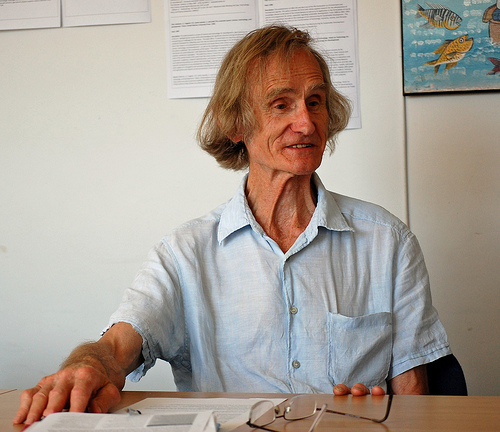 Interview Robert Chambers Research Associate at the Institute of Development Studies, University of Sussex, United Kingdom
7.  Underdevelopment and Dependency
Structuralism

Biology in the Tropics

Inelasticity of Tropical Products

Rigidity of Extractive goods
“Underdevelopment in History”
Rejects Dualism and “stage theories” of development (Keith Griffin)

Africa, Asia, Latin America not historically under-developed

European nations took slaves, metals and raw materials to build industrialization and grow their economies between 1500 and 1900

Empty Bucket- Full Bucket
Dependency Theory
and the beginnings of Dependency theory 
	Structuralism and 

Interpretations of Underdevelopment and “Third Worldism”

In the beginning (1500) LDCs were self-sufficient at low level

Argument: Europe used its empire to market surplus goods and pay sub-economic costs for raw materials, agricultural products and minerals
Dependency Theory: The Empirical Argument
Interpretations of Underdevelopment and “Third Worldism”

In the beginning (1500) LDCs were self-sufficient at low level

Argument: Europe used its empire to market surplus goods and pay sub-economic costs for raw materials, agricultural products and minerals

Empirical Verification vs. Ideology (Better at the first)
Underdevelopment Theory- Summary
During 500 Years of colonialism Northern Tier states used colonialism to extract from LDCs

Result often was the destruction of local production, agriculture and food production

The colonial government supported export import trade and where possible, SETTLERS

Europe became dependent on extraction from the “third world”
Critiques of Modernization Theory-6
Interpretations of Underdevelopment and “Third Worldism”  -Discourse Analysis- “Development Language Codes” (Arturo Escobar)

Underdevelopment theorists critiqued Modernization Theory: Modernization theory had its origins in 

Colonial ideology and the anthropological ideas that supported it. Modernization contains the language of imperialism
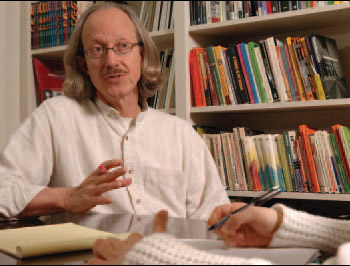 II. Development Administration Assumptions (Prior to 1970)
Agricultural Self Sufficiency?
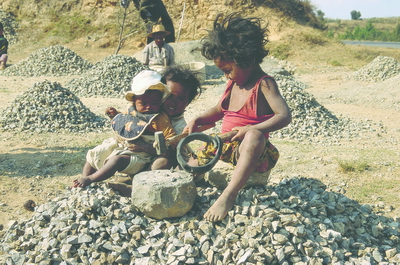 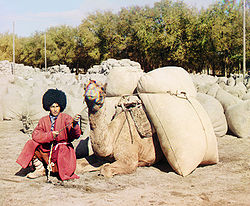 The Definition of Development Administration
Quote of the Week: A Question?

	"...political systems in the developing areas must bear increasing responsibility for mobilizing the state's human and material resources in support of the objectives of economic and social mobilization.“

 					Monte Palmer
Stages in Development Theory
Theory of Economic Growth (Target: Vietnam)
Key figure—Walt Rostow, The stages of economic growth: a non-Communist manifesto (Cambridge: Cambridge University Press, 1960)

There is a take off point that will lead to self-sustaining capital generation
 Lesser Developed Countries (LDCs) are caught in a “low equilibrium trap”—not enough capital for growth
All nations are poor but are able to escape their poverty through their own domestic initiative (with correct policies)
Stages in Development Theory
Theory of Economic Growth (Rostow):

Popularized Modernization Assumptions
 Traditional vs. Modern
 Agraria vs. Industria
 Agriculture vs. Industry
Subsistence vs. Commercialism

Advocated the “Trickle Down” effect to economic growth (Third Way)
Rostow and JohnsonControversy-Vietnam and Economic Development
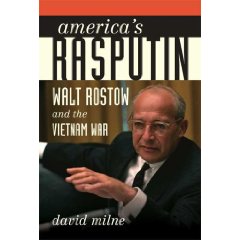 III. Problems with Development Administration
Decreasing Bureaucratic Capacity over Time

Lack of Technical and Management Skills

An expanding state meant expanding debt

Gap increased between bureaucratic elites and the mass of the population
Bureaucratic Behavior
Problems, Continued
Highly centralized state structures deaden the state’s development capacity

Inherited administrative structures seen as increasingly rigid

Debate over choice between administrative reform and structural reform  (Civil Service, Public Sector, Structural changes)
The Problems of Development Management
Quote of the Week: The Quiet American- An Alternative to expatriate non-involvement?


	"The Human Condition being what it was, let them fight, let them love, let them murder, I would not be involved.“

 Graham Greene
The Problems of Development Management
Quotes of the Week: Failure of Capitalism and Socialism (SOCIO-ECONOMIC EXIT)

	"The Economy of Affection...denotes a network of support, communications and interaction among structurally defined groups connected by blood, kin, community or other affinities, for example, religion. It links together in a systematic fashion a variety of discrete economic and social units which in other regards may be autonomous.“
Goran Hydan
IV. Development Theory Revised: (1975-1983)
Robert McNamara  -- World Bank

KEY: Necessary redistribution of resources both internationally and within an LDC 

New International Economic Order vs. Basic Needs

Equity both domestically (within a country) and internationally
Basic Needs- The Poorest of the Poor... (Ben Heine, painter)
Robert McNamara
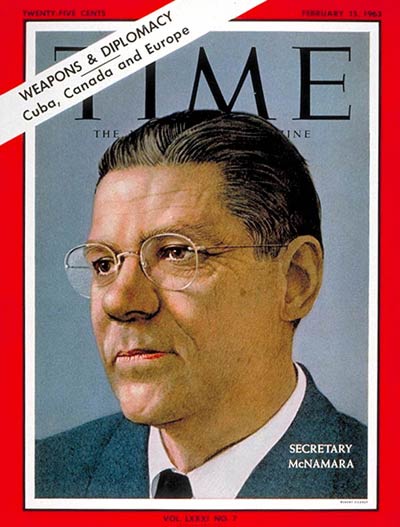 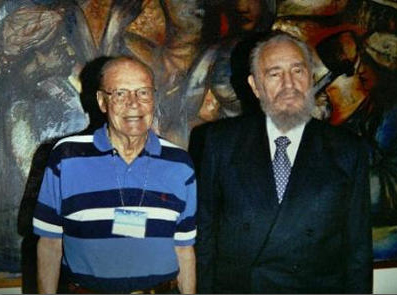 Development Theory Revised: 1975-1984
KEY: Necessary redistribution of resources- Fundamental Differences with Growth Theory
 
New International Economic Order (NIEO)
LDCs- North/South Redistribution should replace Rostowian growth assumptions

Basic Needs Assumption (World Bank)—Domestic redistribution

Strategy—growth with equity concerns
New International Economic Order
Detailed Discussion

Still Reflects the Counter-Narrative of Many in the Streets

Key: Redistribution of Wealth
Development Theory Revised: 1973-1983
KEY: Necessary- redistribution of resources : NIEO and Oil Cartel

Definition—Capacity, Equity, Empowerment and Sustainability

Reflects influence of Political Economy and Dependency Theories

NIEO: Original group of 77 countries, now 140
NIEO and the Brandt Report
Chair: Willy Brandt, former Chancellor of the Federal Republic of Germany

Common Crisis, North South: Cooperation for World Recovery

1980, 1983

Accepted (in theory) basic premises of Dependency Theory
Willy Brandt (1972 and 1992)
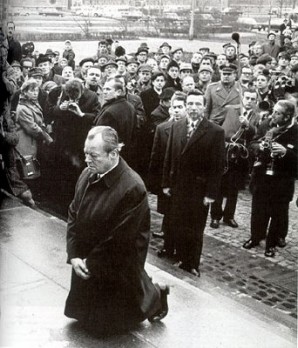 Assumptions of the NIEO States(Brandt Report)
Need for structural change in world economy

Thesis: Industrial Development in Europe caused  underdevelopment in LDCs

Northern Tier States extract resources from LDCs

No low level equilibrium trap—regression to underdevelopment

Sources: Thomas B. Birnberg and Stephen A. Resnik, Colonial Development : an Econometric Study (New Haven : Yale University Press, 1975)
 
See also the works of Susan George
Underdevelopment
Assumptions of the NIEO States(Brandt Report)
European involvement in LDCs was extractive and "created" underdevelopment
underdevelopment is a historical problem

16th century—Europe and World
Europe, 1600—technologically advanced but resource poor
Asia, Africa, Central and South America—resource "rich" and self-sufficient but technologically poor
Brandt Report
Imperialism from 1600 to 1900 led to resource transfer from LDCs to West


“FROZEN INEQUITY”
Assumptions of the NIEO States(Brandt Report)
Result in LDCs was decline in agricultural self-sufficiency and indigenous commercial and industrial activity

Was no dual economy—a world economy was created which the peasant economy deeply penetrated
Metropole
Sub-Metropole
Periphery
Sub-periphery
Assumptions of the NIEO States(Brandt Report)
LDC acts as a market for more Developed Countries (MDCs)—eg. Agriculture depends on Agri-business

Cooptation of Local Elites as consumers of LDC resources 

Continues to Influence Thinking
Assumptions of the NIEO States: Redeux
The Goal: Need to moderate or eliminate dependency relationship through counter-dependency

Self-sufficiency—China in the 1950s

Dependency avoidance—Canada, Scandinavia and Japan in nineteenth century

Dependency reversal—India, Brazil (1970s)

Dependent Development—(Newly Industrializing Countries, NICs, Emerging States The BRICS)

Regional Cooperation—ASEAN, CIS, SADC, ECOWAS, MERCESOR
“A New International Economic Order is Deemed Necessary”
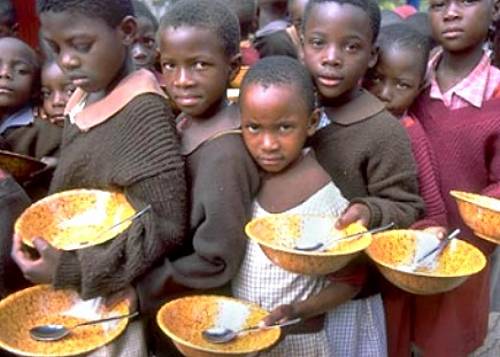 Basic Needs Assumptions: 1975-1983
Institutionalize Project capacity in development program structures (The works of Dennis Rondinelli)

All civil service to explore new technologies and leadership styles

Promote Sustainability and Institutional Capacity

Shift Priorities to Rural Development 

Small is Beautiful- appropriate technologies

A bit of Romanticism?
Basic Needs Assumptions
Robert Chambers, Rural Development: Putting the Last First (New York: Longman, 1983)

Move to Field Administration, Extension Work and Bottom Up Planning

Find a non-threatening way (vis-a-vis) elites to promote the redistribution of resources 

Redistribution
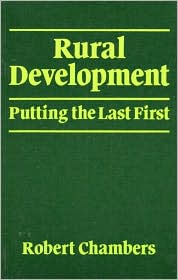 Donor ResponseBasic Needs Assumptions:
Jon R. Moris, Managing Induced Rural Development (Bloomington, Ind:  International Development Institute, Indiana University, 1981).

Jon R. Moris and James Copestake, Qualitative Enquiry for Rural Development : a Review (London : Intermediate Technology Publications on behalf of the Overseas 
    Development Institute, 1993).
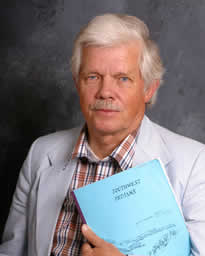 The Problem with Dependency Reversal
Debates about Free Trade    VIDEO
Break
TEN MINUTES
End of Century
V. Development Dilemmas: Donor Fatigue and Internal Capacity Limitations

	Note: # VI. Structural Adjustment-Next Week
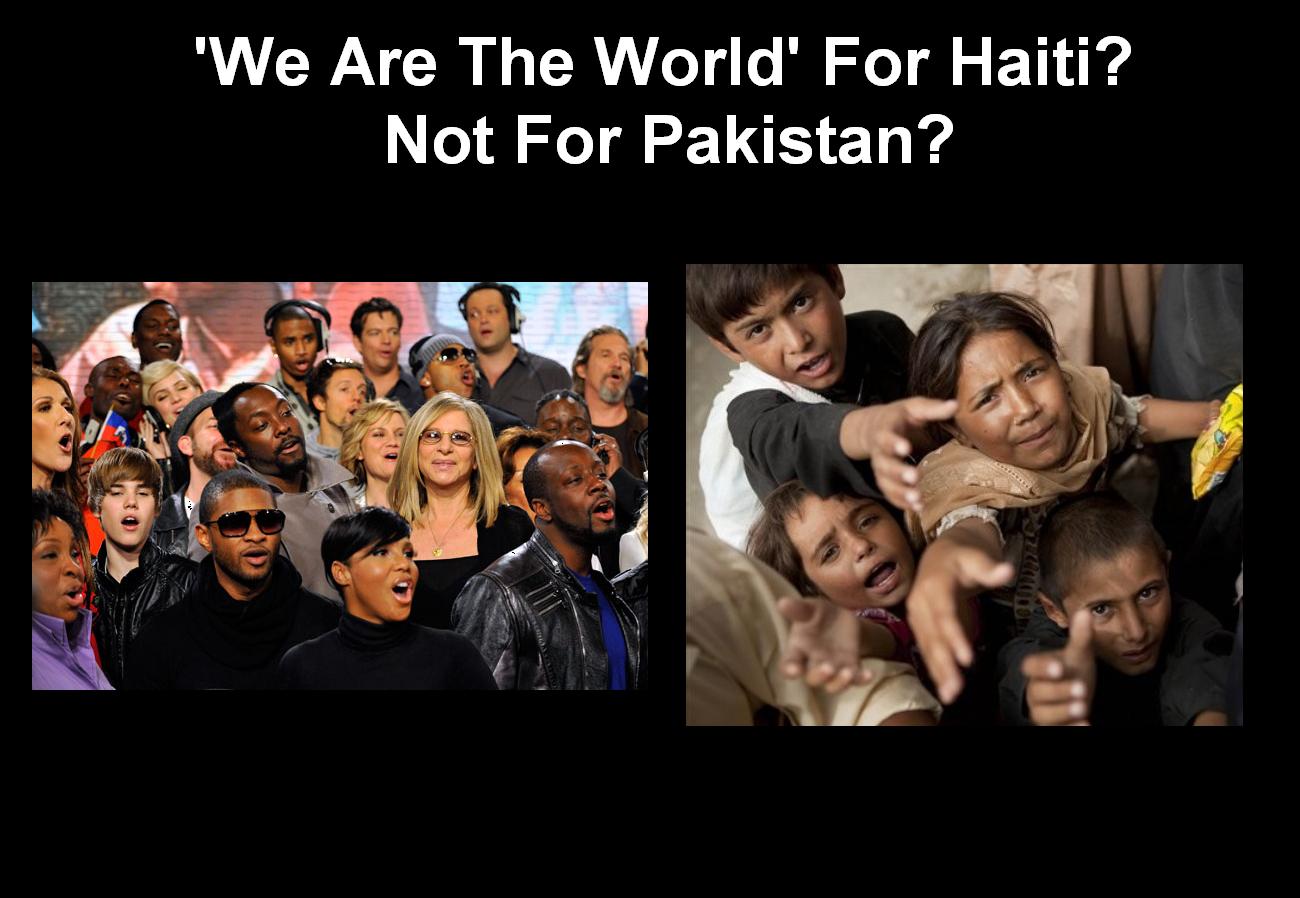 Donor Fatigue:(1983-2000)
Donors defined as a problem as they set agendas for LDCs

Expatriates are consumers (of LDC privileges): Development Cynics

Career prospects shift from “Insensitive / AID / Embassy Types” to Grassroots, cultural sensitivity and eventually to NGOs
 
(Lederer and Burdick Ugly American influence)

Donors begin to advocate privatization and contracting out
Internal Capacity Issues(Bryant & White)
Debates:  Which Comes First?  
	The Chicken or the Egg?

Development Administration vs. Development Management

Development Management vs. Management Development 

Economic and Social Development (ESD) vs. Human Resource Development (HRD)
The Big Question
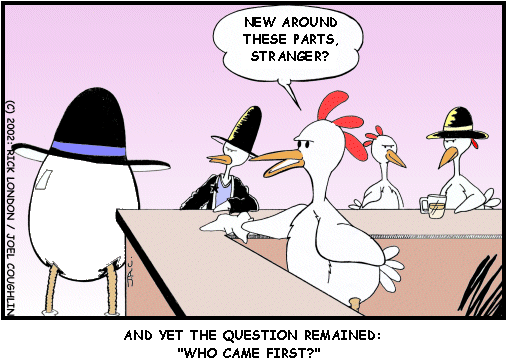 Which Comes First?
Development Management depends on administrative development and strengthening administrative structures

The deadlock—HRD vs. ESD

LDC administrators—more work with less pay

The Goal: Strengthen Administrative Capacity

Problem: Solutions to HRD increases social stratification and entrenches bureaucratic elites 

Articulated in the Millennium Development Goals (UN)
Millennium Development Goals
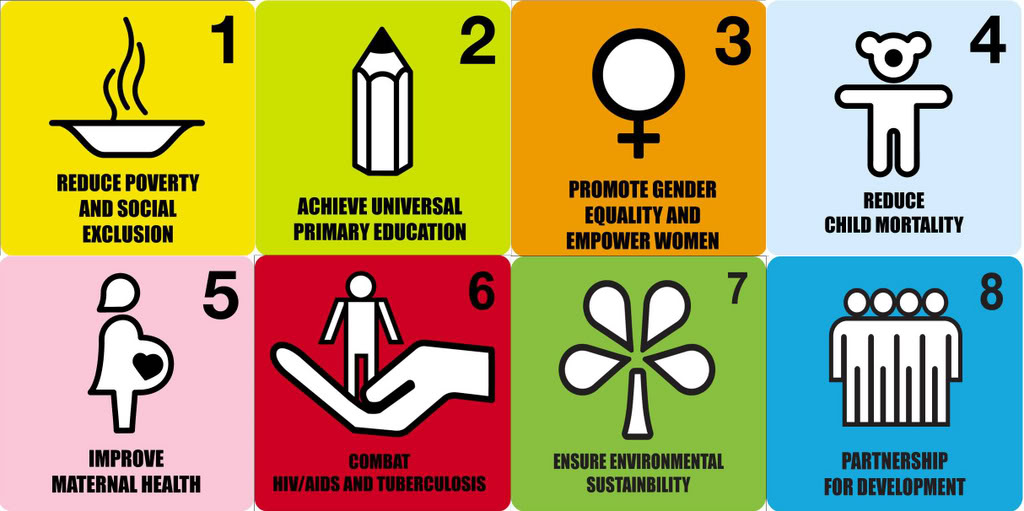 Development Management
More Collaborative than Development Administration

Involves Public, Non-Profit and Private Sector

Development management deals with the coordination and management processes of international development programs and projects. 

The dominant focus in development management is the intervention in the form of a transfer of aid by an external agency/donor and the oversight of the related project cycle,

That is project identification, planning (formulation and appraisal), implementation and monitoring, and evaluation.
The Planning Cycle
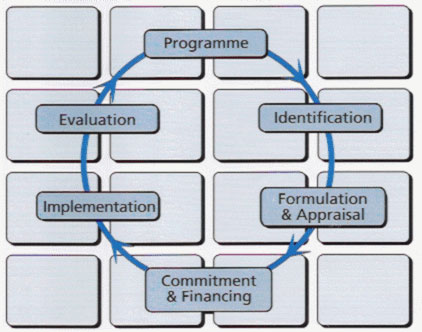 Internal Capacity Issues(Bryant & White) Debates, continued: Other Chicken and Egg Problems
Balanced vs. Unbalanced Regional Development (Equity vs. Widening the Gap)

To what extent is a state planning approach, balancing regional development, possible

Unbalanced Growth and Class Formation

Balance between Public, Private (for profit and NGOs) and “Parastatal” (Public Corporation) Sectors

Political vs. Economic Development (Deadlock of Development Administration)
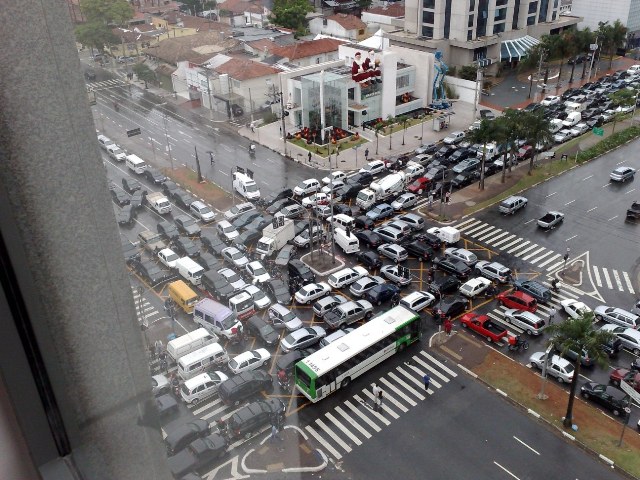 Internal Capacity Issues(Bryant & White)- Debates Continued
See Bernard Schaffer, The Administrative Factor; Papers in Organization, Politics and Development (London: Cass, 1973).

How much development will occur without political institutions and political will?

Bureaucratic elites are part of a process of political control and mediation and development policy may have a major political mediation (control) role.

What are the limitations of a state planning approach to development?
The Future of Development Management
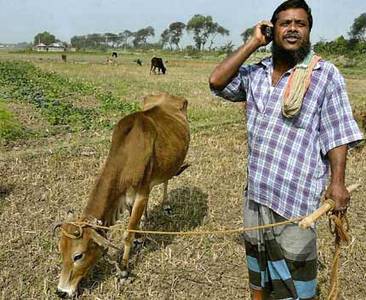 Internal Capacity Issues(Bryant & White)
Debates: the “Attitudes Problem”

How to get people to think developmentally?

Changes in programmatic values have an impact on LDC elites

Problem of the Organizational Bourgeoisie: Bureaucratic values unchanged from colonial period as domestic elites manipulate public policy (Picard)
Internal Capacity Issues(Bryant & White)
Debates: the “Attitudes Problem”
Myth of civil service neutrality: Bureaucratic elites have interests 
At best what results is benign neglect, at worst resource extraction
Problem: failure to develop and indigenous capitalism
Limited to settler, pariah groups—Jews in Eastern Europe, Chinese in much of Asia, Lebanese and East Indians in parts of Africa and Latin America (See V.S. Naipaul)
Gypsies (Roma)  in Europe
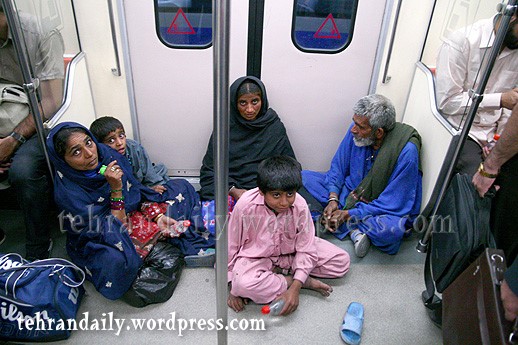 Internal Capacity Issues(Bryant & White)
Debates: the “Attitudes Problem”

Sometimes referred to as “Comprador” classes or “dependent elites,” since they have been co-opted and are linked to Northern Tier states

Expatriate Attitudes? 

Pariah Elites
Problem: The Expanding Civil Service
Civil Servant Component of the total Current Budget

10 to 15% in MDCs

30 to 60% in LDCs

South Africa in 2001, 46%

Benin in the 1980s, 64%

Central African Republic in the 1960s, 81%
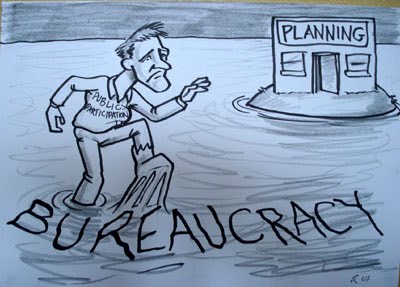 Internal Capacity Issues(Bryant & White)
Debates: the Bureaucratic “Attitudes Problem” continued

How developmental are bureaucrats?

Can (and Should) the state be used for SOCIAL ENGINEERING?
 
Is the private or non-profit sector better at development?
Social Mobilization TrainingSocial Engineering  VIDEO
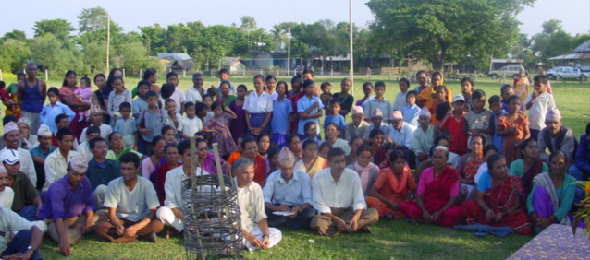 Internal Capacity Issues(Bryant & White)
Basic Needs Assumptions: Problem

Need for increased capacity of public, parastatal and private sectors

State should remain central to development planning and management

Need for administrative reform to develop more creative development structures
AMTRAK- Public or Private?
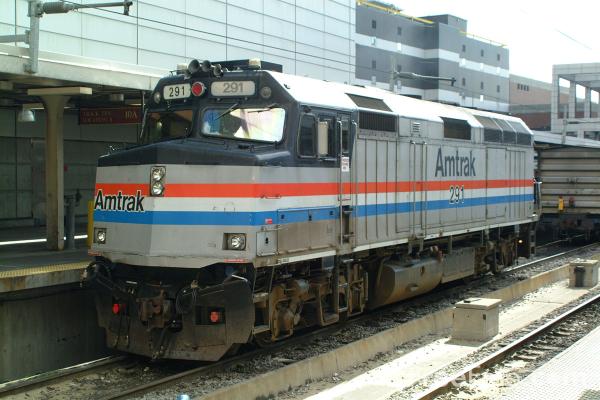 OUR “BOOKS OF THE WEEK”
MEET THE aUTHORS
Follow Up:  “White Mischief” Books
James Fox, White Mischief: The Murder of Lord Erroll, New York:  Vintage Books, 1998. 1987 Film.
	
 The Story of Happy Valley, Kenya.
 Good Picture of Colonial Africa
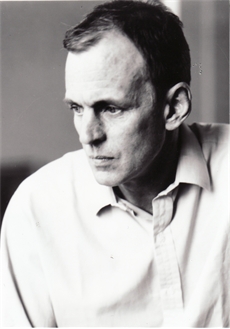 Book 1:  White MischiefSeptember 29
James Fox: British Journalist, Sunday Times (London)

Description:  Amorality of Colonial Kenya

Issue:  What does the book tell us about Colonialism
White Mischief in the 21st Century
AN OUT TAKE
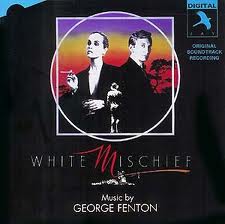 William J. Lederer and Eugene L. Burdick
(December 12, 1918–July 26, 1965)
(March 31, 1912 to 
	December 05, 2009)
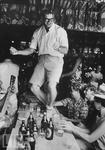 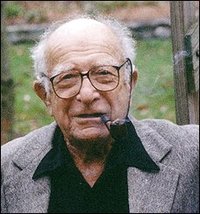 Book 2: The Ugly American
Background: Origins of U.S. Foreign Aid Policy

Marshall Plan and Point Four Program

Agricultural College Bias

Ugly American and the Peace Corps (and the other “peace corps”)

Technical Assistance in Vietnam

Models of Malaya and Kenya

“Hearts and Minds” (French term, taken to Viet Nam, later used in South Africa, Iraq)
Vietnam
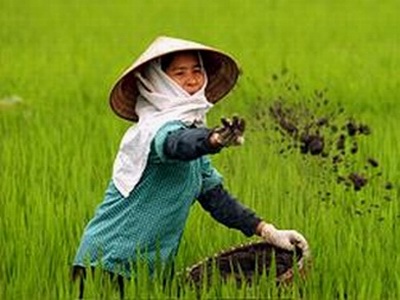 Authors of the Week
William Lederer and Eugene Burdick - Images

U.S. Administrators and the “official U.S.” Need to outwit the communists; find the “decent Asian”

American compound mentality: the “overseas American” sees unusual and unorthodox as “threatening”

Basic ideology of the 1950s—Image of Russian officials: cultural and linguistic sensitivity

U.S. Press—seldom writes about foreign policy and when they do, focus is on those who are “threatening” U.S. interests

Religion: able to penetrate LDCs, and recruit indigenous allies
What is the Answer?
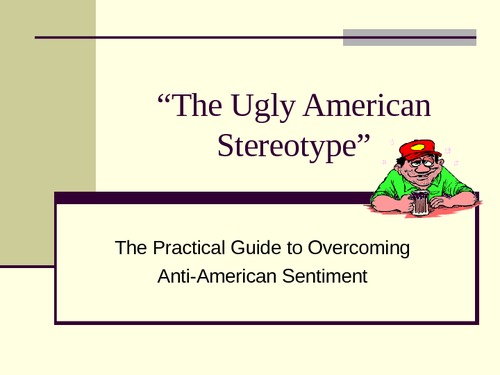 Authors
William Lederer and Eugene Burdick- Journalists- Say Non-Fiction

Characters—their significance
Development Officials
Communist “followers”
Dairy Specialists and “Engineers”
Priests
Secretaries as Lacking in Sensitivity
William Lederer and Eugene Burdick, The Ugly American
Major Themes

Various meanings of the term, “ugly american”

Types of Americans overseas

The U.S. Foreign Service in 1958

Midwestern Salt of the Earth 

“Hearts and Minds”
“The Book of the Week Club”
James Fox, White Mischief

William Lederer and Eugene Burdick, The Ugly American

What message do these give us about foreigners in Asia and Africa

What message do the books give us about “development” or the lack of it.

What criticism would you make of the books?
Meeting the Authors
On Writing

Paul Theroux
Discussion: Next Week
Chambers, Chapters 1-3

Weatherby, et. al., Chapters 1-2